Crowdlearning: Crowded Deep Learning with Data Privacy
Linlin Chen, Taeho Jung, Haohua Du, Jianwei Qian, Jiahui Hou, Xiang-Yang Li

Illinois Institute of Technology, USA
University of Notre Dame, USA
University of Science and Technology of China, P.R. China
[Speaker Notes: Good afternoon, everyone. Due to Linlin’s visa issue, he is not able to be here today to present this paper. So it’s pleased for me to represent him to present this work to you. This is a collaborative work with the colleagues from Illinois Institute of Technology, Prof. Jung from University of Notre Dame and Prof. Li from University of Science and Technology of China. Thanks for their contributions. This work is mainly about addressing data privacy issues during deep learning training stage.]
Introduction
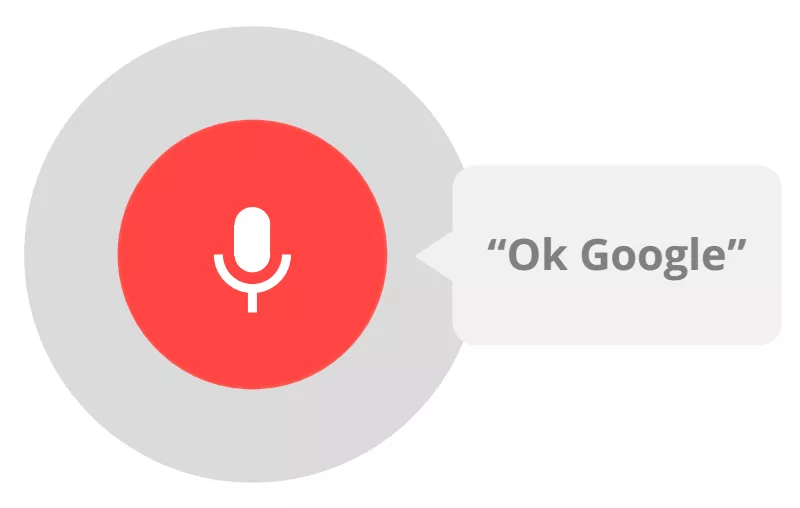 Deep learning outperforms other machine learning in dramatically improving state-of-art in areas like:
Speech recognition, machine translation, object detection, drug discovery, face recognition, genomics, etc.
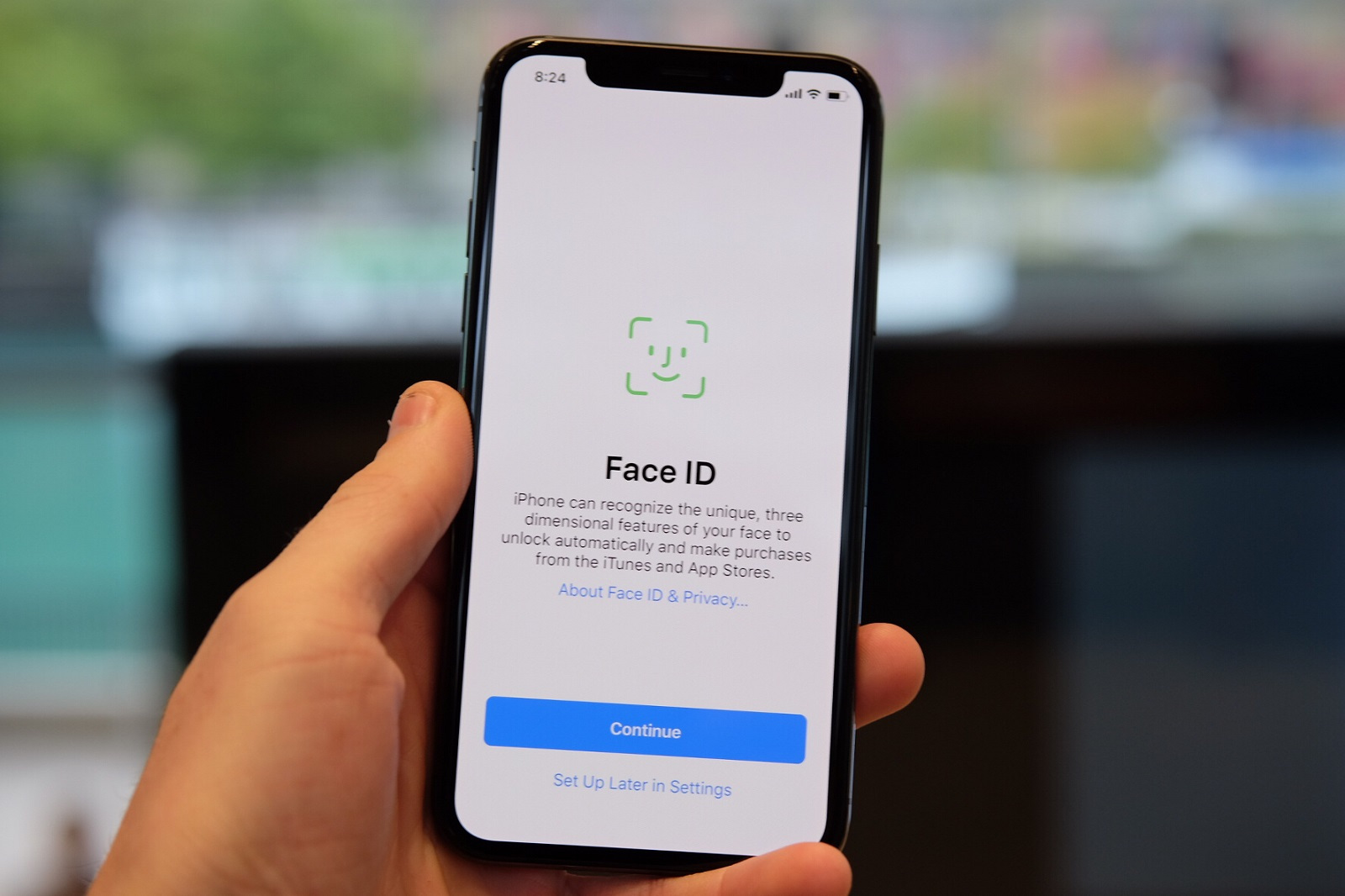 1
[Speaker Notes: Recently we have witnessed the rapid development of deep learning. It outperforms other traditional machine learning techniques in dramatically improving state-of-the-art in many areas like speech recognition, machine translation, object detection, drug discovery, etc. We can name a lot of practical applications, like voice assistant, Apple face ID, self-driving vehicles, so on and so forth.]
Training Mode
Service provider centrally collects the data, and centrally trains model over the computationally powerful machines.
2
[Speaker Notes: With so many promising applications, let’s see how the conventional deep learning model is trained. A common sense is that deep learning won’t be a success without huge amount training data. So to acquire the large training dataset, normally the service provider tends to centrally collect the user generated data, and then centrally trains the model over the computationally powerful machines. Well, this is fine for the service providers, as this is the most immediate and most efficient way to boost the model performance and improve the service quality. But from the users’ perspective, will this be the same?]
Problems…
Training data is very sensitive:
Speech, photo images, written documents, or typing input, might contain sensitive private information.

Users’ control ability:
Users cannot control how will the data be used
Users have no control over the learning objective
Users cannot delete the data after training

To use the trained model requires users to share their private data with service providers, and the output is provided by service providers.

In many domains, like those related to medicine, sharing data of individuals is not permitted by law or regulation.
3
[Speaker Notes: Let’s first imagine some possibly potential problems under the conventional training mode. Most of the time, users’ generated data is very sensitive.  

By centrally collecting the data to remote servers and training models all by service providers, the users’ control ability is very limited. Users cannot control how will the data be used. The data might be collected while maliciously used by the service provider. Service provider might even trade the data with another third party. 

Users cannot control the learning objective as well. For example, image datasets provided for the face recognition may be additionally fed to a DNN which trains and learns location information based on the image background at the server’s side. Such misbehavior is unobservable because the server holds ultimate control on what will be the input/label pairs used in training. 

 Users cannot delete the data after training neither.

Except for the training, for most of the time, centrally training the model means the service will be centrally provided. To use the trained model requires users to share their private data with service providers, and the output is provided by service providers.

What’s more, in many domains, like those related to medicine, sharing data of individuals is not permitted by law or regulation.]
Possible Consequences…
Users’ data might be used in wrong context
Data compromise and breaches
Inference of sensitive information
Training of intrusive models
No proof of data deletion after training
…
4
[Speaker Notes: Those mentioned problems could lead to many negative consequences. Users’ data might be used in very wrong context, like data compromise and breaches, inference of sensitive information, maliciously training of intrusive models, no proof of data deletion after training, etc.]
Motivation
Mobile devices, with relatively strong computation capacity, become more and more popular.
For many service providers, optimal training data are generated by mobile users.
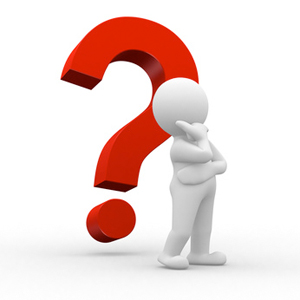 Can we bypass the data collection from mobile devices and directly train the DNN models in mobile devices?
5
[Speaker Notes: In this work, we attempt to tackle the above mentioned problems and eliminate those negative consequences. We observe that nowadays, mobile devices with relatively strong computation capacity become more and more popular. Also, currently for many service providers, most of the training data are still generated by mobile users. The largest data collection resource is still mobile devices.

So our motivation is can we bypass the data collection from mobile devices and directly train the DNN models in mobile devices? We tried to find solutions towards this direction in this work. We proposed the idea of crowdlearning to facilitate the secure training.]
Challenges
Computation complexity
DNN: very complex structure, and massive amount of training data
Training requires for hours or days even for very powerful servers.
Mobile devices are resource limited. 

Architecture storage and management
Large size of DNN can require for several GBs for storage.
Mobile devices are restricted by storage space.

Communication overhead
Data traffic is expensive
Communication is also costly in energy.

Unstable internet connection
Internet could be unstable, and unexpected disconnections could occur during training.
6
[Speaker Notes: Enabling Crowdlearning with mobile devices brings many extra challenges. 

Firstly, training a DNN usually involves complex optimization, and neural network with complex structure and massive training data usually results in training for hours or days even for powerful servers, and it is much harder to use mobile devices in the training.

Secondly, the large size of the DNN (can be as large as several GBytes) makes it challenging for mobile devices to store the architecture and manage the training as well. 

Thirdly, data traffic is expensive especially for mobile devices, therefore our design is limited by the communication overhead as well. 

Finally, connections among mobile devices are unstable, and disconnection of mobile devices may halt the training process or even negatively impact the learning accuracy. Crowdlearning needs to be robust against device disconnection.]
Related Work
SMC
Heavy computation overhead and not applicable for deep learning

Differential privacy 
Introduces too much noise and degrades training model’s performance 

Homomorphic encryption 
Only supports limited number of addition and multiplication operations 
Heavy computation overhead
7
[Speaker Notes: Research of privacy-preserving learning has been an active work in machine learning community. Early works like secure multi-party computation (SMC) can help protect training data, where data is split between multiple parties, who collaborate to train learning model over the whole dataset, while no any single party can access to others’ training data. However SMC imposes too much computation overhead and is not applicable for deep learning. 

Differential privacy is another popular approach, which directly perturbs original data, or perturbs gradients to update parameters. Although theoretically differential privacy could provide strict privacy protection, it introduces too much noise and degrades model’s performance. 

Homomorphic encryption is another kind of protections from encryption perspective. It enables training over encrypted data, without exposing the plaintexts. How- ever homomorphic encryption only supports limited number of addition and multiplication operations, limits the supported operation times, and imposes heavy computation overhead, thus is hard to apply in deep learning.]
Mind Map
Q: One mobile device cannot tolerate the storage and computation.
A: Can we reduce each device’s load, and combine all devices to train one model.
S：Slice the whole DNN into pieces and assign one piece to one mobile device.
Q: Slicing DNN can still support the training procedure? (feed-forward and back-propagation)
A: Later foundation ensures the feasibility.
Q: How to slice DNN?
A: The objective is to: 1) Each device can afford the computation of one DNN piece. 
     2) Minimize the overall communication overload. 3) Balance each device’s computation cost.
8
Q: Any potential privacy issues?
A: 1) Data flows between previous layer, server, later layer (forward and backward) 2)Who contributes his data as training sample is vulnerable to others who undertake computation.
[Speaker Notes: We mentioned enabling Crowdlearning with mobile devices still brings many extra challenges. To tackle those challenges, let’s first decompose those challenges into pieces and see if there is any possible solutions. 

Our first problem is that one mobile device cannot tolerate the storage and computation. Our objective is if we can reduce each devise’ load and combine all devices to train one model, then we can possibly solve it. So we propose slicing the whole DNN into pieces and assigning one piece to one mobile device.

The second problem is will slicing the DNN can still support the training procedure, specifically for the feed-forward stage and back-propagation stage? We will show this is feasible later.

Thirdly, if slicing the DNN can work, then how to slice it? Actually for the slicing, our objective is three-fold. We need to ensure each device can afford the computation of one DNN piece. We also need to minimize the overall communication overhead. Also we need to balance each device’s computation cost.

Fourthly, what if the scenario that the number of mobile devices is much more than the number of DNN pieces? The reason I emphasize this is that if we do not handle this properly, many devices may hold the same piece, while one iteration can only support one training sample, thus meaningless waiting or computation waste may occur. We thus propose logically grouping the devices.

Lastly, by the above general ideas, do we completely solve the privacy issues? Actually not. First, data flows between previous layer, server, later layer (forward and backward), which could introduce privacy breaches. Secondly, who contributes his data as training sample is vulnerable to others who undertake computation. We will introduce this in detail later.]
Foundation
Feed-forward:
Later layer only needs to receive previous layer’s outputs, calculate weighted summation of these weights,  calculate the outputs of activation function, and then propagate to later layer.
Middle layer only needs to communicate with previous and latter layer.
Input: previous layer’s outputs
Output: calculation on its neurons and propagation to later layer.

Back-propagation:
The chain rule ensures to calculate the gradients of edges, only later layer’s errors are needed.
Middle layer only needs to receive the error from later layer and propagate error to previous layer.
Input: later layer’s errors
Output: calculation of gradients to update weights and propagation error to previous layer.
9
[Speaker Notes: As we discussed, will slicing the DNN into pieces still make the whole training work? The answer is yes. We can see for both feed-forward and back-propagation stages in one iteration, one layer only needs to communicate with its two immediate layers. Thus correctly slicing DNN into pieces will still work for the whole training procedure.]
Modeling
10
[Speaker Notes: Now let’s model our system.]
SliceNet
Server
Users
Dominator
Follower
Dummy
11
[Speaker Notes: Here is a sketch of our system – SliceNet. SliceNet decomposes DNN into several simpler and smaller components that are computationally manageable by resource- constrained mobile devices. 

Specifically, input/output layer stays integrated and assigns to mobile devices, we call it dominator, who contribute local data as training samples, and the hidden layers are decomposed and distributed to other mobile devices (which is followers) who contribute to the computation for load sharing. In case of other devices’ unexpected disconnection, we reserve several backup devices (which is called dummy) for displacement. The orchestration of the training is done by a parameter server. 

From this example, we can see parameter server slices the network into four pieces (the upper graph) and assigns the pieces to mobile devices in each group (the lower graph). Blue devices (dominator), at this configuration, provide training data for training, thus possess the (input, output) layer, and red devices (followers) participates in the joint computation, thus possess the sliced hidden layer (the id Ni implies each mobile device’s responsible slicing piece). Blank devices (dummies) are backup for blue/red devices’ disconnection.]
Sketch of Flow
NN Slicing: ensure each device be affordable for computation of one piece
Group Training: devices in one group cooperate to train a DNN, without direct cooperation with other groups
Global Updating: Parameter server maintains a global DNN, updates global model based on weights  collected from different groups.
12
[Speaker Notes: Here is a general sketch of our system flow. We firstly leverage NN slicing to ensure each device be affordable for computation of one piece. 
x
Then we group devices into groups to handle the case when number of devices is far more than the number of neural network pieces.

Thirdly we let devices in the same group perform group training, without direct cooperation with other groups. 

To benefit from other groups’ data, we leverage global updating, where parameter server will maintain a global DNN and update the global model based on weights collected from different groups.]
Assumption &Adversary Model
13
[Speaker Notes: Before going into details, as we already see all the participant roles, including dominator, follower, dummy and server. We now formulate our adversary model.]
Assumption
Dominator is semi-honest
May try to invade others’ privacy after role exchange with others (using historical records as background knowledge).
No intention to violate privacy when he/she contributes his/her data as training sample. 

Follower, dummy and server are semi-honest adversaries
No collusion within each other
Follow the protocol specification, but will try to infer other parties’ private information
14
[Speaker Notes: Firstly we assume the dominator is semi-honest. It may try to invade others’ privacy after role exchange with others (using historical records as background knowledge), but it has no intention to violate privacy when he/she contributes his/her data as training sample. 

For the rest of roles, including follower, dummy and server, they are all semi-honest adversaries. They have no collusion within each other, and will follow the protocol specification, but will try to infer other parties’ private information.]
SliceNet
15
[Speaker Notes: Finally we come to our system – SliceNet, which implements the idea of crowdlearning to enable deep learning training in mobile devices without compromising training data’s privacy and confidentiality.]
NN Slicing
Objective:
1. Every device should be affordable for one piece’s computation  
2. Overall communication should be minimized (server’s perspective)
3. Every piece’s computation load should be balanced (from mobile device’s perspective)
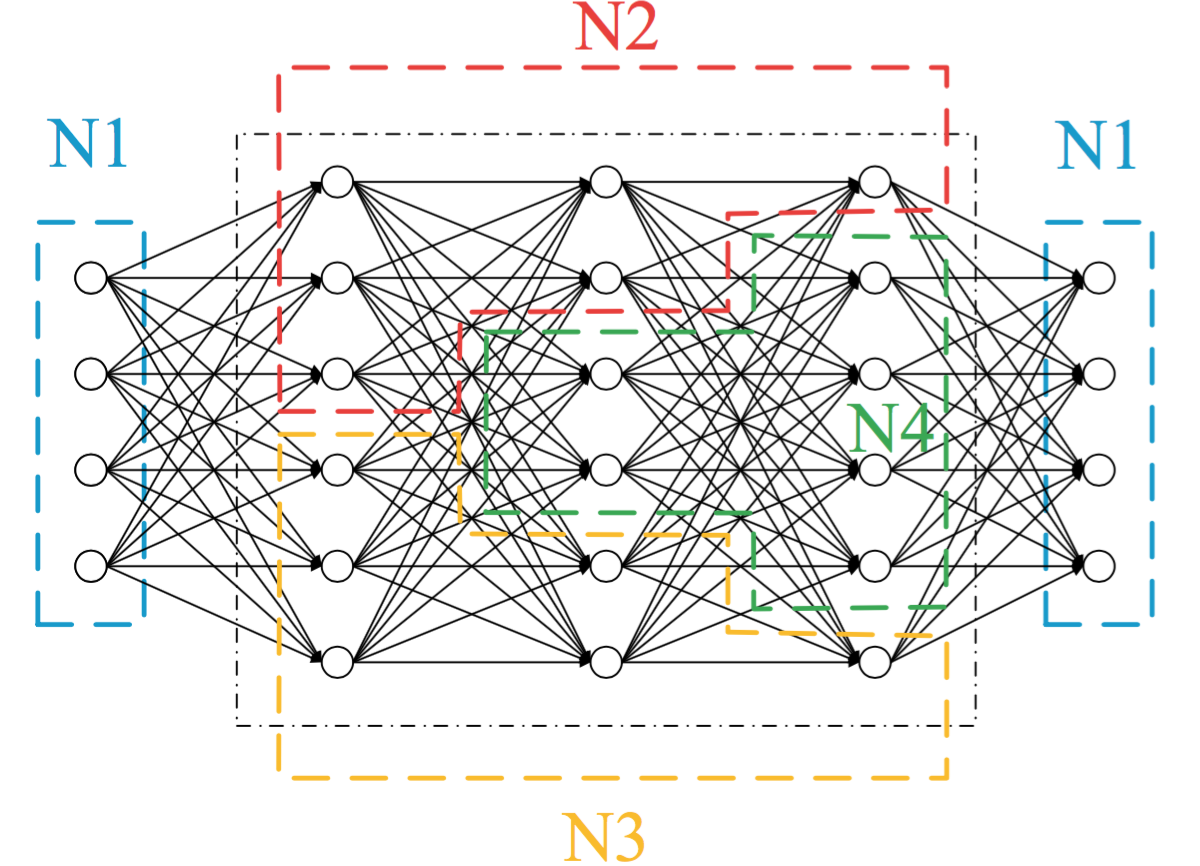 16
[Speaker Notes: Firstly we will apply NN slicing to enable each mobile device be affordable for one piece’s computation. Meantime, we need to minimize the overall communication cost with restrict to balancing each device’s computation load. We formally define the problem as an optimization problem.]
Device Grouping
Objective:
Logically separate mobile devices, when #devices >> #sliced pieces, to avoid meaningless waiting. 

Possible solutions:
Randomly grouping
Geographical distance
Social network
Demography
…

Discussions of the influence of the way devices are grouped are ignored.
17
[Speaker Notes: We discussed if the number of devices is much greater than the number of sliced pieces, many devices may hold the same piece, while one iteration can only support one training sample, thus meaningless waiting or computation waste may occur. In this case, we propose device grouping stage. 

The grouping strategy could be based on the geographical distance, social network, users’ habits, etc.. Without loss of generality, we assume grouping is random and the influence of the way devices are grouped is ignored in this paper.]
Group Training
Intra-group training
Dominator contributes local data as training samples
Other followers in group undertake the computation load

Shuffling within the group
Shuffling dominator, followers, and dummies
So that every device’s data would be used as training samples

Inter-group knowledge sharing
Improve model’s generalization ability
In one group, only one dominator exists, who contributes his data as training sample.
Any problem?
18
[Speaker Notes: The third stage is to implement group training. We propose two training modes, intra-group training and inter-group knowledge sharing. In intra-group training, dominator simply contributes its local data as training samples. Other followers just undertake the computation load. There would be no direct communication between devices in different groups.

In inter-group knowledge sharing, we will allow indirect communications between different groups to improve model’s generalization ability.

Except for these two steps, is there any potential problem?

Since in one group, there will be only one dominator at one time, we need to shuffle roles among the same group to make sure every device could have chance to be the dominator, so that all the users’ data could be used as training samples.]
Intra-group knowledge sharing
Phenomenon: 
SGD always finds a direction towards local minimum
Larger value of edges’ gradients implies these edges are far from being fine-tuned, thus contains more knowledge to help converge the model to local optimum.

Inspiration:
Upload edges with larger gradients to the server. (same idea to download from server)
19
[Speaker Notes: In the intra-group knowledge sharing, out intuition is to share partial gradients information between groups to increase the model generalization performance. We find for SGD, it will always find a direction towards local minimum. 

Larger value of edges’ gradients implies these edges are far from being fine-tuned, thus contains more knowledge to help converge the model to local optimum.

So in our model, we will only upload or download edges with larger gradients.]
Intra-group knowledge sharing
20
[Speaker Notes: Intra-group knowledge sharing is divided into two steps. Firstly it will upload the accumulated gradients to the server based on their importance. Then it request the up-to-date global model’s weights from the server to update its local model. This two steps will let knowledges between different groups could be indirectly shared, while without chance of privacy disclosure.]
Global Updating
21
[Speaker Notes: For the parameter server, it will maintain a global DNN model. The way it update the global weighs is based on uploaded weights from different groups. It will receive knowledge sharing from groups, and use the accumulated weights to upload the global weights. Lazy update is adopted here to decrease the uploading times.

It also need to handle the downloading request from groups. It will send up-to-date weights to groups to implement intra-group knowledge sharing.]
Potential Privacy Issues
Dominator’s data (data features as well as labels) are vulnerable to follower and server.

Communications between two adjacent pieces are relayed by server.

Layer receives inputs from previous layer (feed-forward) or later layer (back-propagation), which could help to decode the inputs of those layers.

Knowledge sharing among mobile devices and among mobile devices and server, which could leak information about training data.
22
[Speaker Notes: Before analyze how well the SliceNet can protect the users’ privacy from any possible disclosure, let’s first see the potential privacy issues in SliceNet.

For dominator’s data, they will be used as training samples, thus are vulnerable to follower and server.

Second, communications between two intermediate pieces are relayed by server, which probably could be exposed to the server.

Thirdly each layer receives inputs from previous layer (feed-forward) or later layer (back-propagation), which could help to decode the inputs of those layers.

Lastly, knowledge sharing among mobile devices, and among mobile devices and server, which could leak information about training data.

We will show our SliceNet can securely protect users’ privacy without getting chance to let above four issues happen.]
Privacy Protection Analysis
For parameter server:
Intra-grouping training is invisible to server (asymmetric encryption)

Uploading weights, instead of gradients

Mini-batch SGD, average the gradients among different data samples (one batch)

Dominator feeds the (input, label) to training, server cannot manipulate the training purpose
23
[Speaker Notes: We analyze what are visible to adversaries to analyze the privacy protection of our SliceNet.

For the parameter,

Intra-grouping training is invisible to server, because we use asymmetric encryption to encrypt the communcations.

We will consider uploading weights, instead of gradients to the parameter server

Instead of using SGD to optimize the model, we use mini-batch SGD to average the gradients among different data samples, which make the averaged gradients totally a mess for the parameter server.

Lastly, since dominator feeds the (input, label) to training, server cannot manipulate the training purpose or try to train an intrusive model.]
Privacy Protection Analysis
For mobile devices (followers)
Have limited knowledge about global DNN

Follower receives inputs from dominator, but number of input features are usually more than number of neurons in first hidden layer.  (More variables than equations)
24
[Speaker Notes: While for the mobile devices,

They have limited knowledge about global DNN, since it‘s kept by parameter server.

Follower receives inputs from dominator, but number of input features are usually more than number of neurons in first hidden layer.  (More variables than equations, thus follower cannot solve the inputs from what he received)]
Experiment
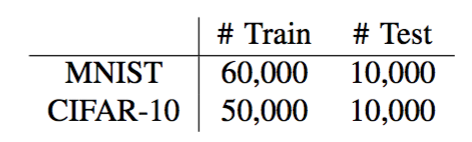 25
[Speaker Notes: We evaluate our system on two datasets frequently used for DNN benchmarking – MNIST and CIFAR-10.

We adopt two types of neural networks here, multi-layer perception and convolutional neural network.

Physically deploying SliceNet is temporarily unrealistic in our experiments since we do not have so many mobile devices, therefore we run 120 individual processes in a PC to simulate 120 mobile devices. 

The parameter exchange among devices is scheduled by round robin protocol. 

All the training samples are randomly uniformly distributed among all simulate processes.]
Two baselines
Centralized training
Centrally collecting all data and centrally train one DNN model

Standalone training
Each mobile device train a standalone model with its local data, without any cooperation with others.
Ideally:
Centralized
Traning
SliceNet
Traning
Standalone
Traning
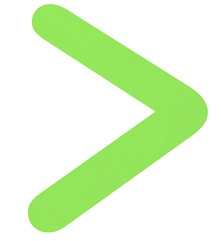 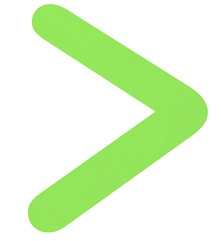 26
[Speaker Notes: For the comparison, we also implemented and tested two different settings: centralized training, which is the traditional training done by a central server, and standalone training, in which a single mobile user forms a group in SliceNet. 

In theory, the centralized model’s DNN will be more generalized and reflect the characteristics of all dataset while the standalone’s model is least general because the training model is a mixture of personal models highly biased to individual data. So ideally the performance should be: generalized training is better than SliceNet training, and is better than standalone training.]
Slicing Number
Sacrificing communication helps improve performance!
27
[Speaker Notes: Firstly we test what effect could the number of slicing pieces make on the model performance. We varied the slicing number n among {5, 10, 15, 20} and summarize the test error in table.

We observe that with more slicing pieces, the performance of training model will get better. 

This demonstrates that sacrificing certain communication cost does help improve the performance.]
Convergence
28
[Speaker Notes: For the convergence rate, we find our method SliceNet has similar convergence rate compared with centralized training and standalone training.]
Generalization Performance
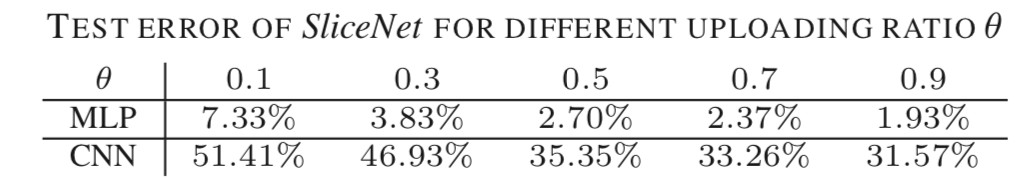 More knowledge sharing improves performance.

When window size equals number of group members, the model reaches best performance.
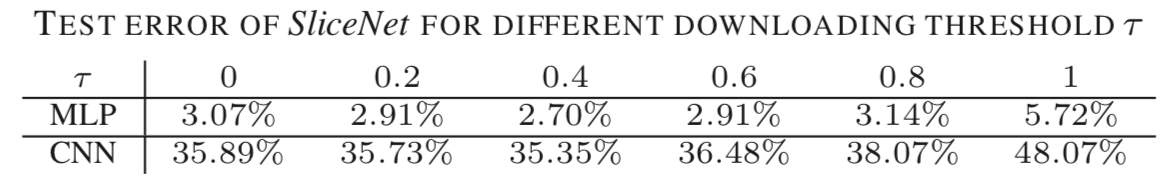 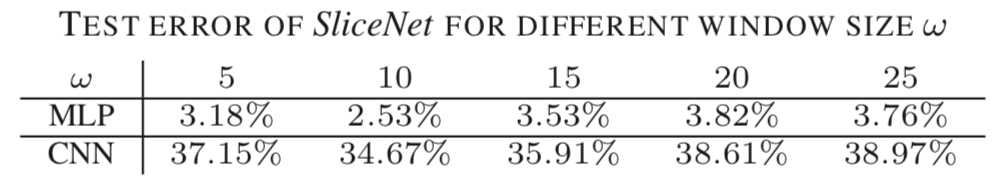 29
[Speaker Notes: Uploading ratio θ controls the server’s information gain from each group; 

downloading ratio τ controls each group’s information gain from other groups; 

window size ω controls how many historical parameters are used to update global weights. 

We compare our model performance with different ratio settings, and find that:

More knowledge sharing improves the model performance, and 

When the window size equals number of group members, the model reaches best performance.]
Computation
Well balanced.

Affordable cost for mobile devices.
30
[Speaker Notes: We theoretically calculate the required computation overhead and compare with the total load in traditional DNN. We list the theoretic cost model for one piece in the Table.

#max shows the largest-cost among all the pieces, and #ideal is the average cost which is achieved when the slicing is perfectly balanced. The architecture of DNN is usually symmetric, thus the computation load is well balanced among the devices.]
Storage
31
[Speaker Notes: To demonstrate SliceNet can support mobile device’s storage, we list the parameter size of original complete DNN and slicing pieces in the Table. Slicing network greatly frees the storage load for each device and enables Crowdlearning among resource-restricted mobile devices.]
Communication
MNIST: 0.77KB/image



CIFAR-10: 3KB/image
32
[Speaker Notes: For different slicing number n, we calculate the total communication cost for the parameter server and communication cost per device in one training sample in one iteration. 

One sample’s size is 0.77KB and 3KB respectively in MNIST and CIFAR-10. 

From the result we see the overall communication is relatively large, compared with training sample’s size, but each device shares an acceptable com- munication cost, almost at the same order with sample’s size. In addition, slicing more pieces will increase the total communication load, but the cost for each device will decrease.]
Future Work and Conclusion
Future Work:
the parameter server is single point of failure, both from privacy and feasibility perspective. 
develop the mobile APP for users to download to test and evaluate SliceNet in real mobile devices. 
investigate into more factors hasn’t been included in this paper’s experiment, like energy consumption, asynchrony. 

We successfully realized Crowdlearning with our novel architecture SliceNet. 
Individual data never leaves the mobile device during Crowdlearning.
Joint computation in Crowdlearning does not leak individual data neither. 
Individual data owners are given the ultimate control on the training purpose.
SliceNet achieves a high generalization performance and acceptable extra overhead for each device.
33
[Speaker Notes: Our SliceNet strictly protects each participant’s privacy during the whole Crowdlearning, but one limitation is that the parameter server is single point of failure, both from privacy and feasibility perspective. Our future work is to decentralize the functionality of the parameter server and achieve the resistant against the collusion attack. 

We will also develop the mobile APP for users to download to test and evaluate SliceNet in real mobile devices. We would like to investigate into more factors hasn’t been included in this paper’s experiment, like energy consumption, asynchrony. 

In this paper, we successfully realized Crowdlearning with our novel architecture SliceNet. 

Notably, individual data never leaves the mobile device during Crowdlearning, and our rigorous analysis shows the joint computation in Crowdlearning does not leak individual data neither. 

Besides, individual data owners are given the ultimate control on the training purpose. 

Our extensive evaluation demonstrates Crowdlearning is feasible via SliceNet who achieves a high generalization performance and acceptable extra overhead for each device.]
Thanks!
Q&A
34